José Vicente Berná Martínez
jvberna@ua.es
Smart University
Foro de Movilidad 2017
Impacto de las redes WIFI sobreSmart University
[Speaker Notes: Presentación  Mi nombre es José Vicente Berná, soy el director científico del proyecto Smart University, …

Intro  Paco nos ha explicado el planteamiento y las bases del proyecto Smart University de la Universidad de Alicante, y ahora vamos a explorar la solución que hemos aportado para aterrizar la propuesta.

El formato para lograrlo ha sido mediante un proyecto institucional que sirve de cobertura tanto para lograr la interacción con todos los actores implicados como la financiación inicial]
El proyecto Smart University
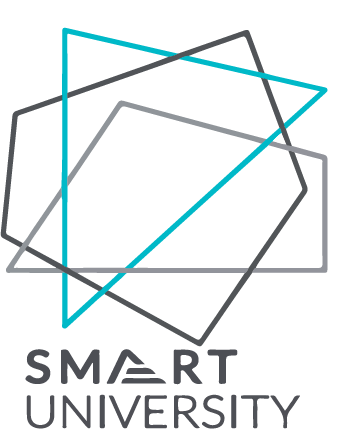 Mejorar la calidad de vida de los ciudadanos mediante la aplicación intensiva y sostenible de TI como servicio
Entorno y eficiencia
Economía
Gobierno
Movilidad
Estilo de vida
Ciudadanía
Hoja de ruta
2014
2015
2017
2016
2018
2019
Parking II
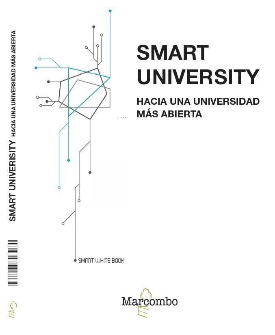 Plataforma Base
Sensorización Inteligente
AgendaRT
Planificación y estudio
Smart-labs
Wifi
Parking I
Incidencias
Participación ciudadana
Aguas
Stack Tecnológico
Consumo eléctrico
OpenAPI
Servicios Accesibles
[Speaker Notes: Para desarrollar las actividades además necesitamos estructurlas en un plan que las haga viable y por ello trazamos la siguiente hoja de ruta
- El proyecto se inicio en el último tercio del año 2014 por lo que primero acometimos la tarea de planificar el proyecto y los objetivos más inmediatos y comenzar el estudio del estado del arte, era necesario conocer las iniciativas que tendríamos a nuestra disposicón]
Stack tecnológico
Arquitectura Tecnológica
Nivel de Monitorización
Nivel de Negocio
Nivel del Usuario
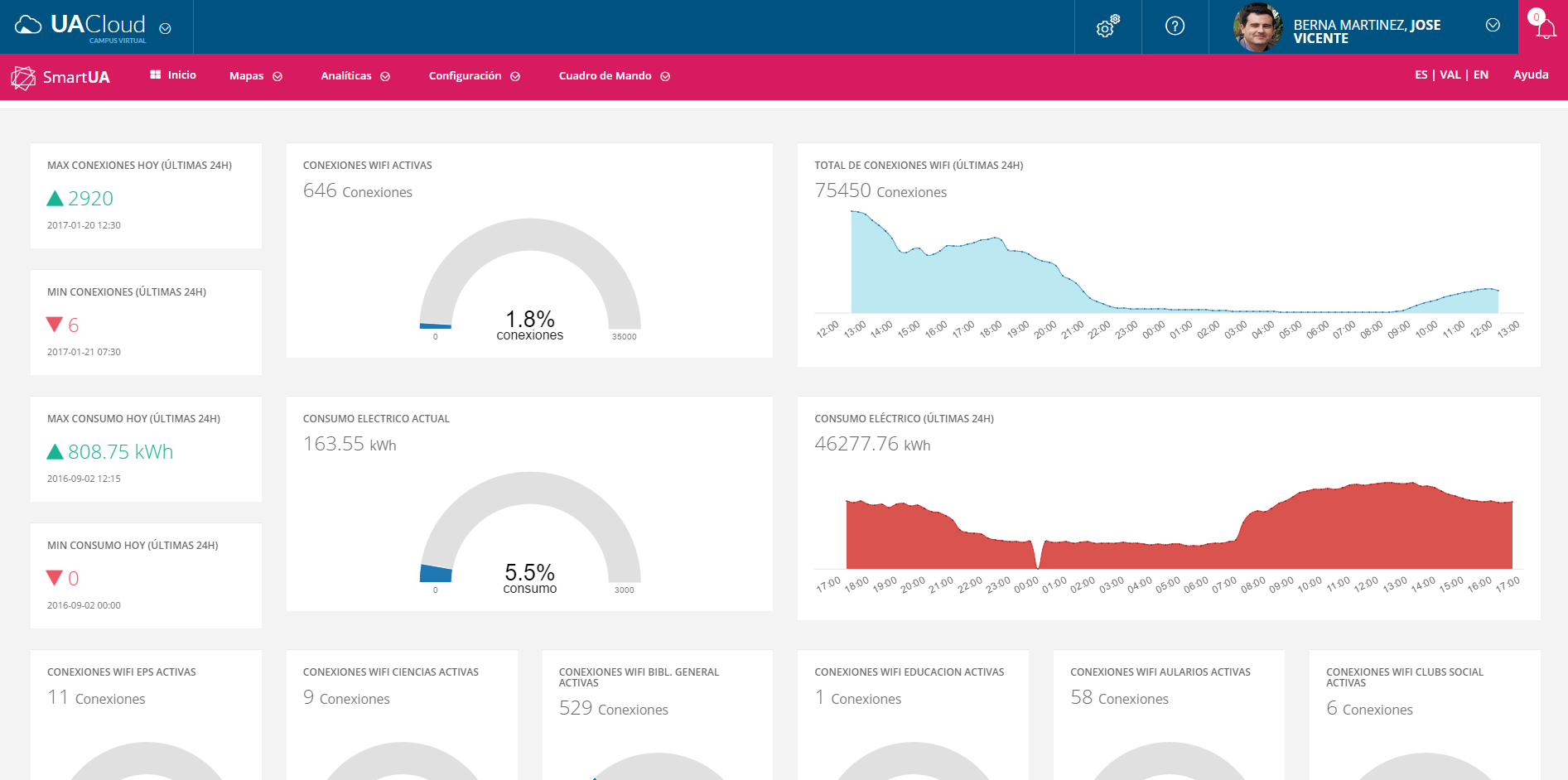 Data Processing
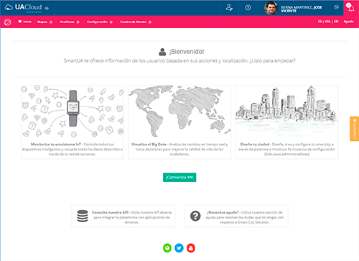 API Restfull
IoT Smart Sensor
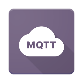 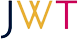 Data production & adaptation
Data production & adaptation
Data production & adaptation
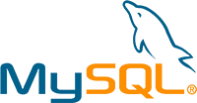 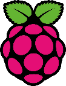 Security layer
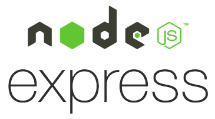 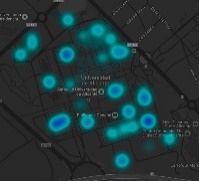 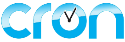 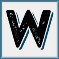 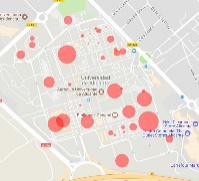 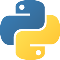 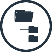 winstonjs
Electric Meters
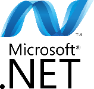 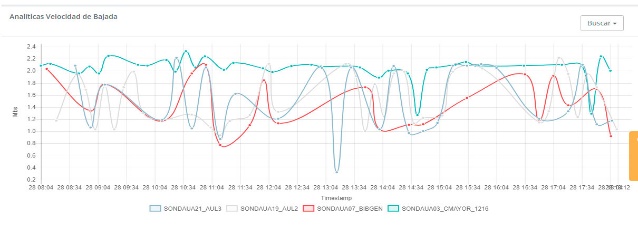 Capa de Servicios
Data Ingestion
Data Access Layer
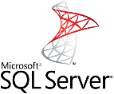 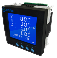 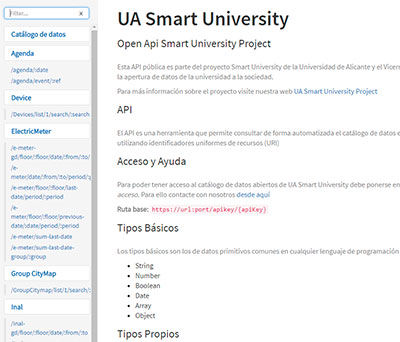 Database engine
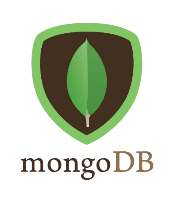 Mobility Services Engine
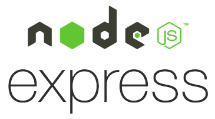 SOA
SOA
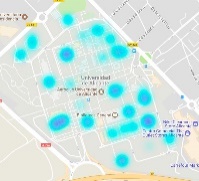 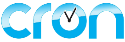 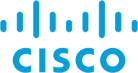 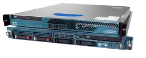 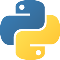 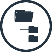 Tecnologías de interconexión de equipos
WiFi, Ethernet, Zigbee, DSRC-RFID/CALM IR, WAVE CALM M5, Coaxial, protocolos tales como RS232, RS422, y RS485 (VMS), …
Sistemas de navegación (GPS-GIS)
Nivel Transversal de Comunicaciones
Internetworking  
routers, switchs, hubs, y hosts)
Redes de telecomunicaciones 
3G, 4G, 5G, GPRS y HSPA 
LTE y WiMAX
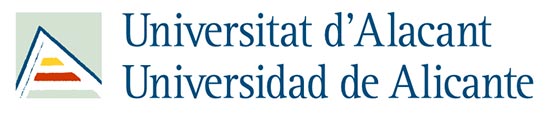 Capa de 
Comunicación
[Speaker Notes: Para desarrollar las actividades además necesitamos estructurlas en un plan que las haga viable y por ello trazamos la siguiente hoja de ruta]
WIFI
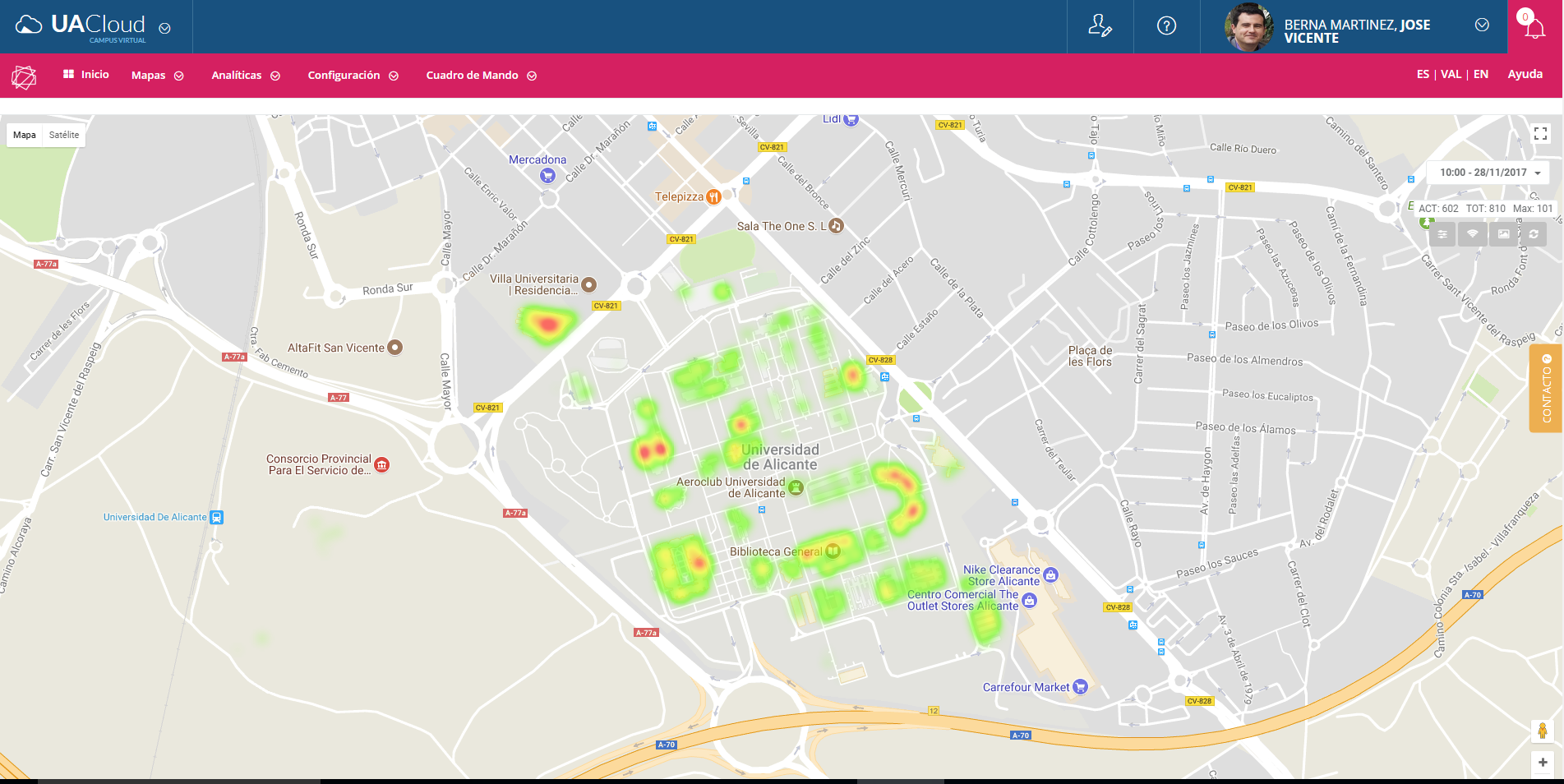 WIFI
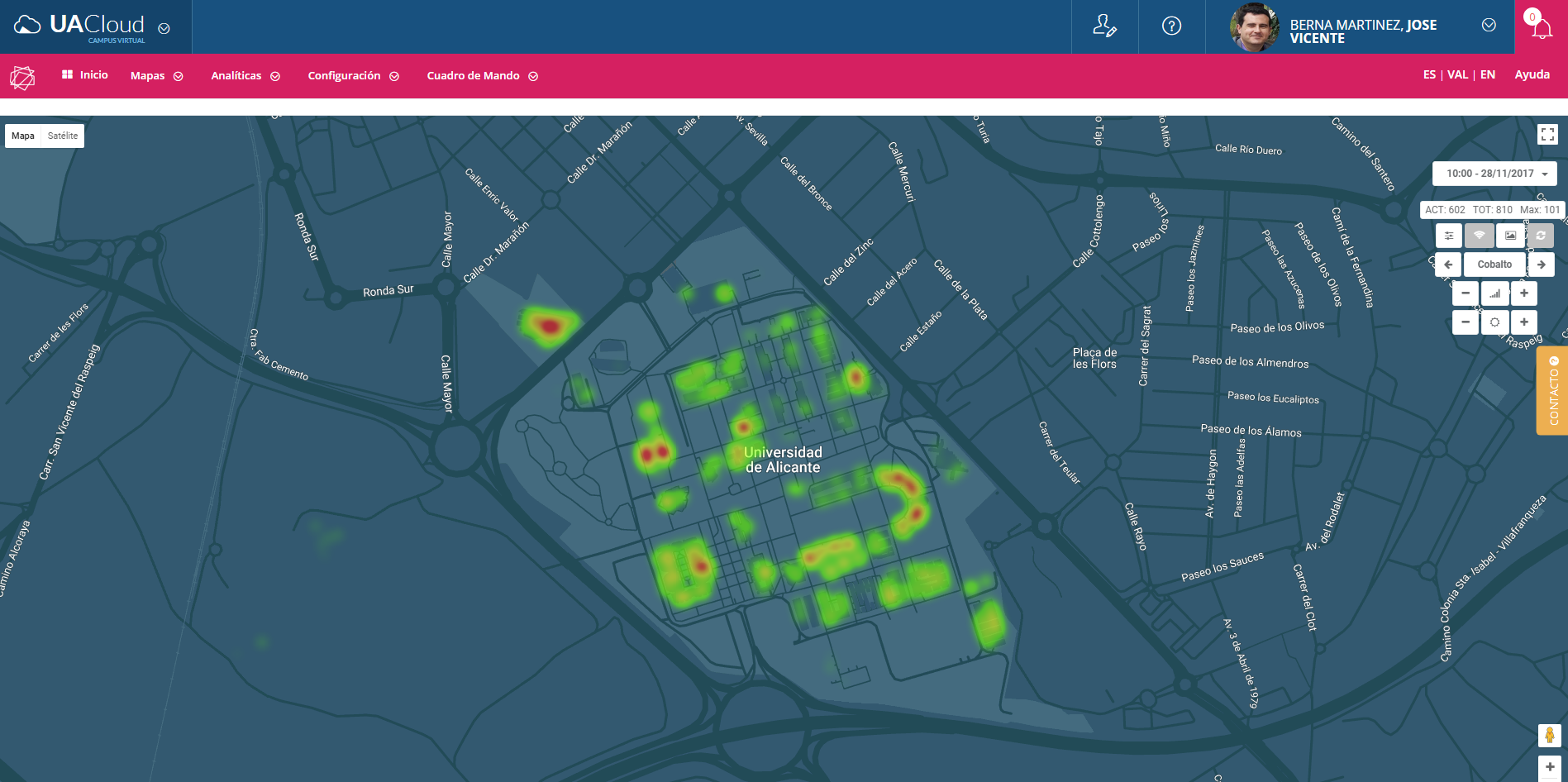 WIFI
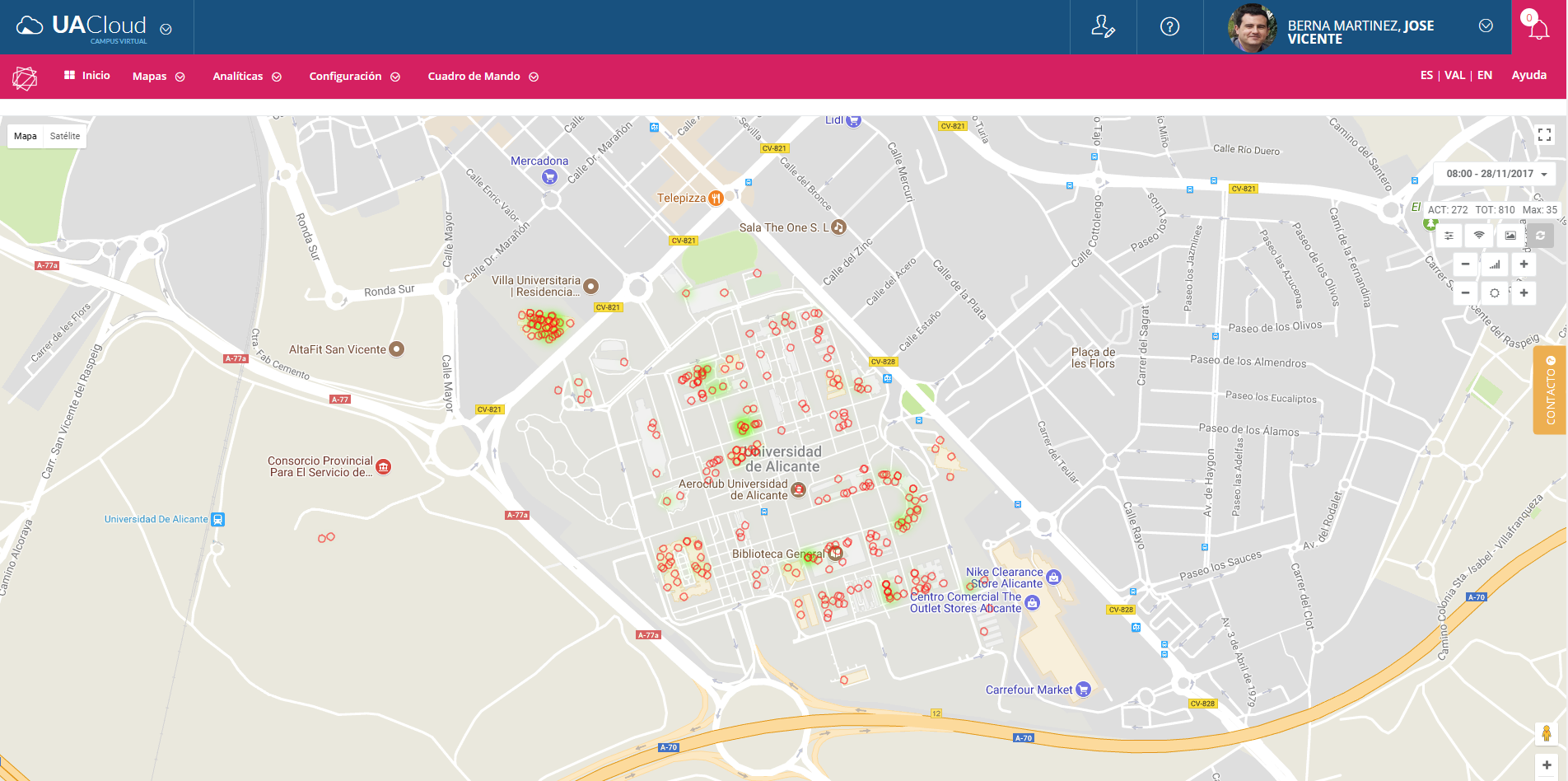 WIFI
WIFI
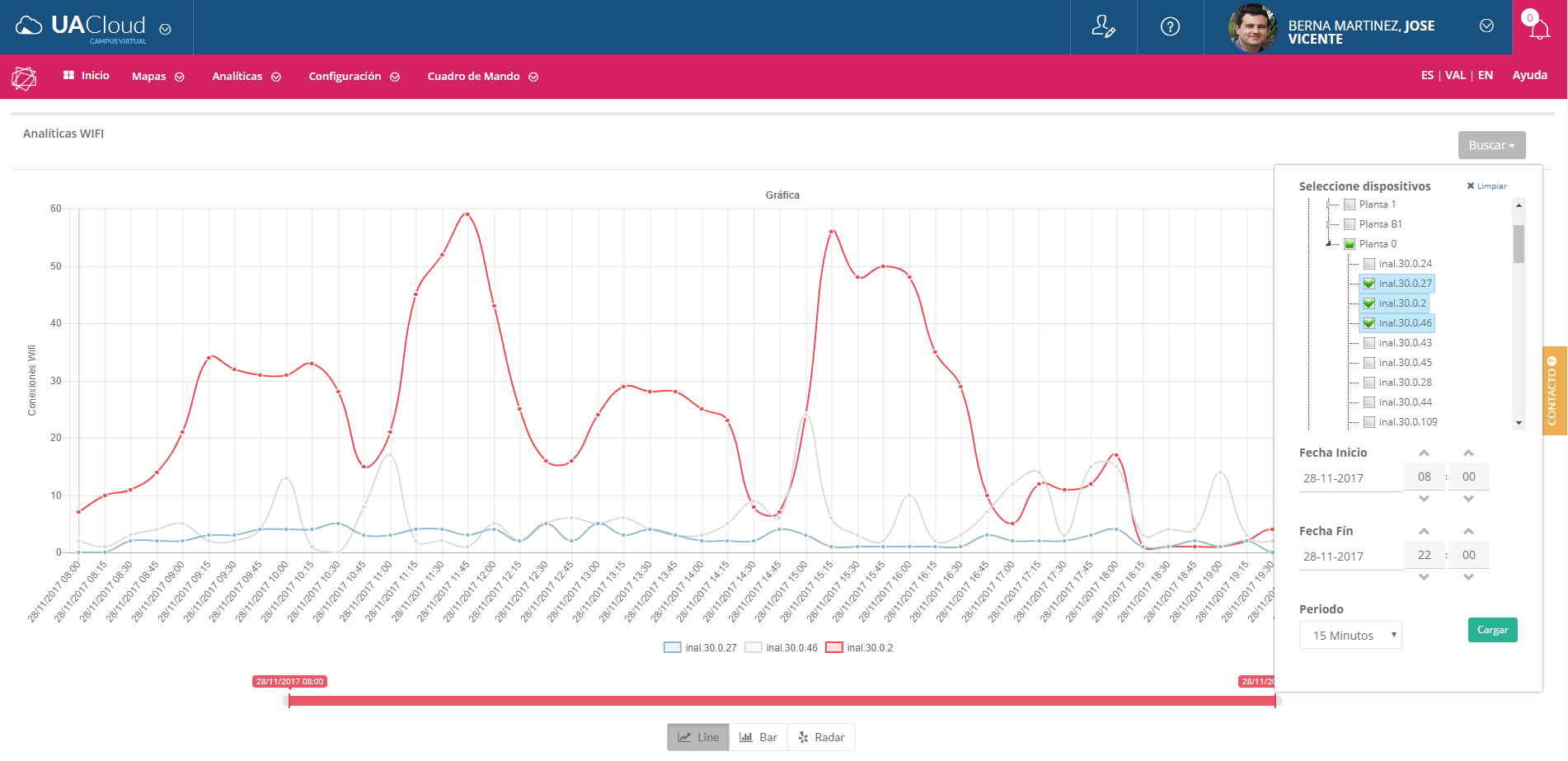 WIFI
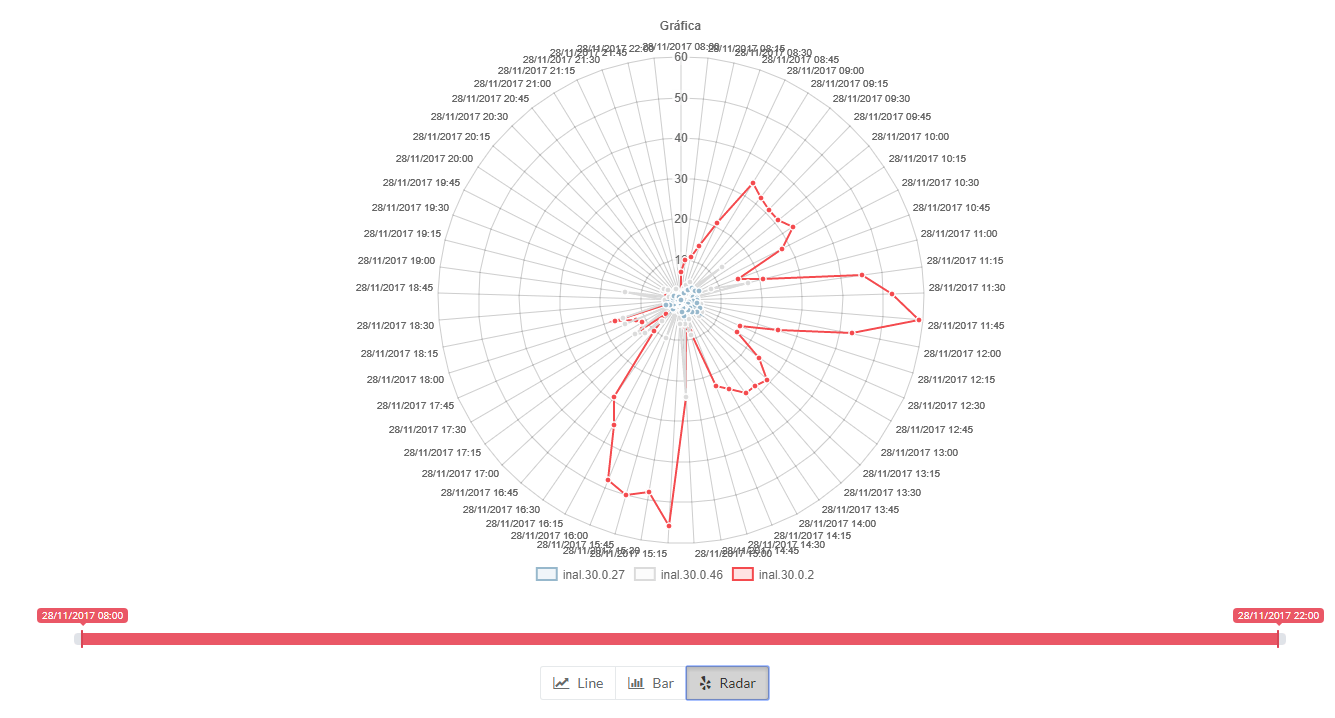 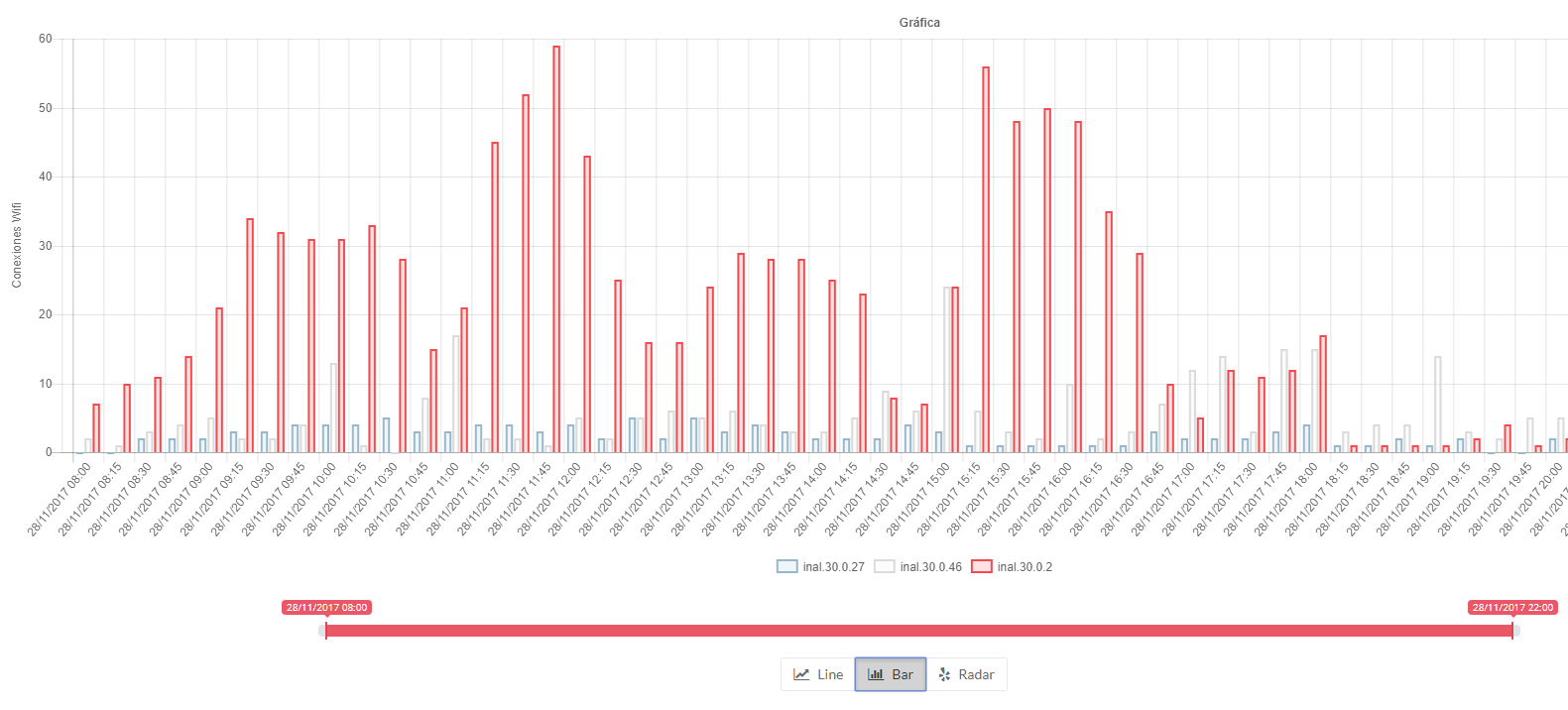 Electric Meters
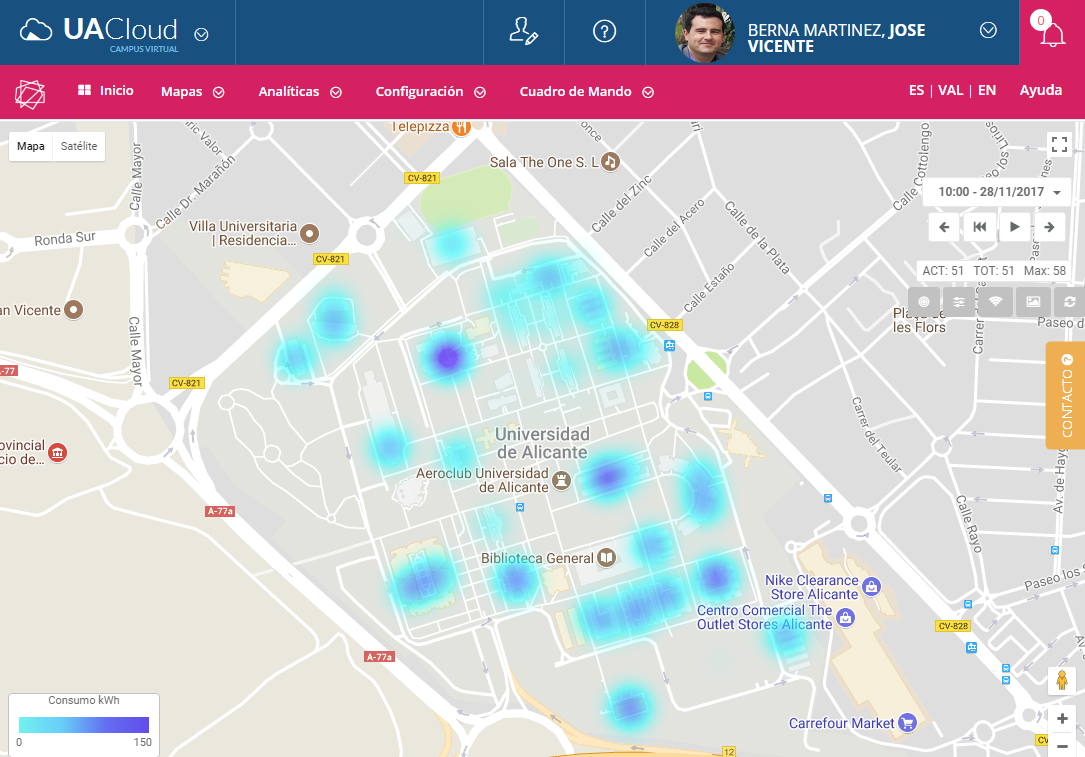 Electric Meters
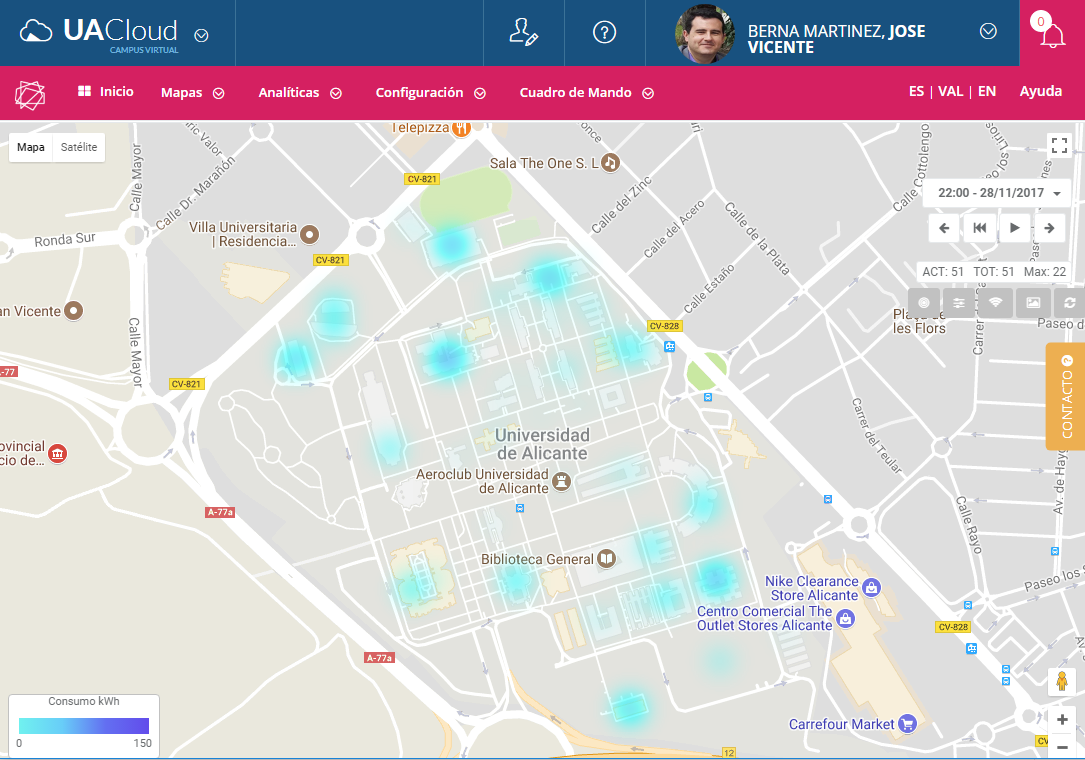 Electric Meters
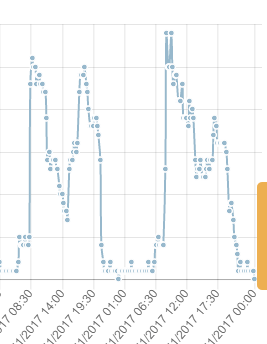 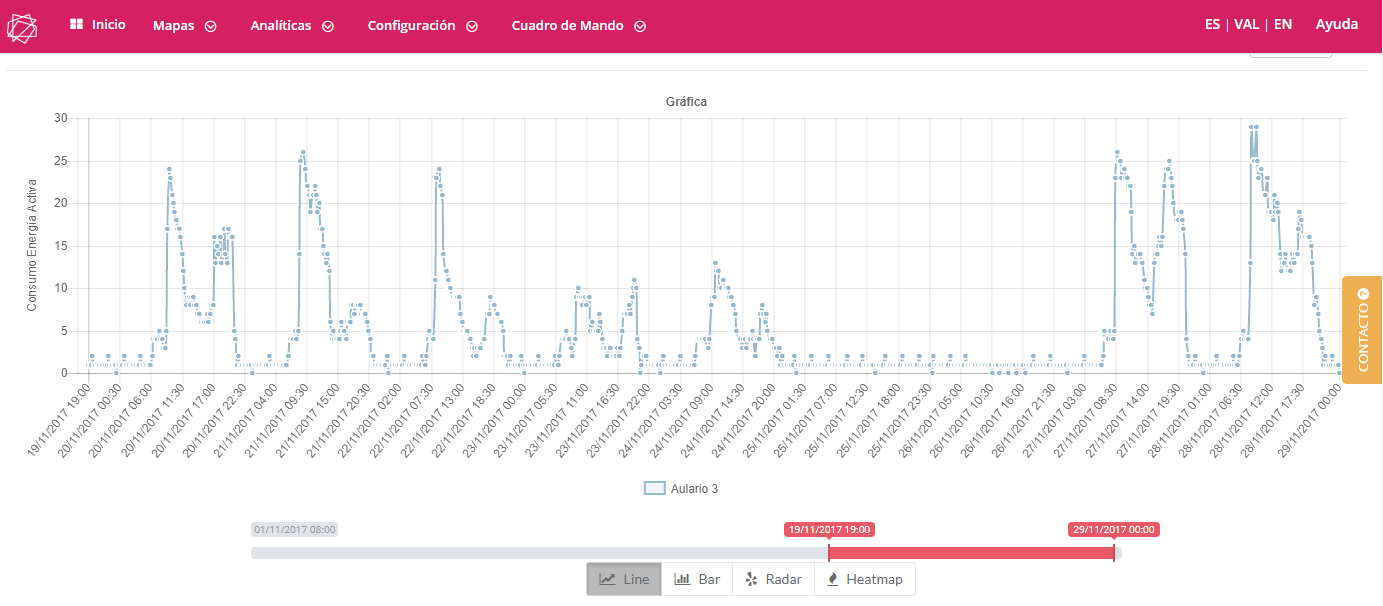 Agregación valores
WIFI como indicador de uso en tiempo real

Se puede usar combinado con otras magnitudes para conocer nuevos indicadores y dimensiones de bienestar social
Agregación valores
Wifi: permite conocer el uso en tiempo real
Energía: conocer consumo en tiempo real

Horarios de apertura y cierreoptimizados Optimizar función de los edificios
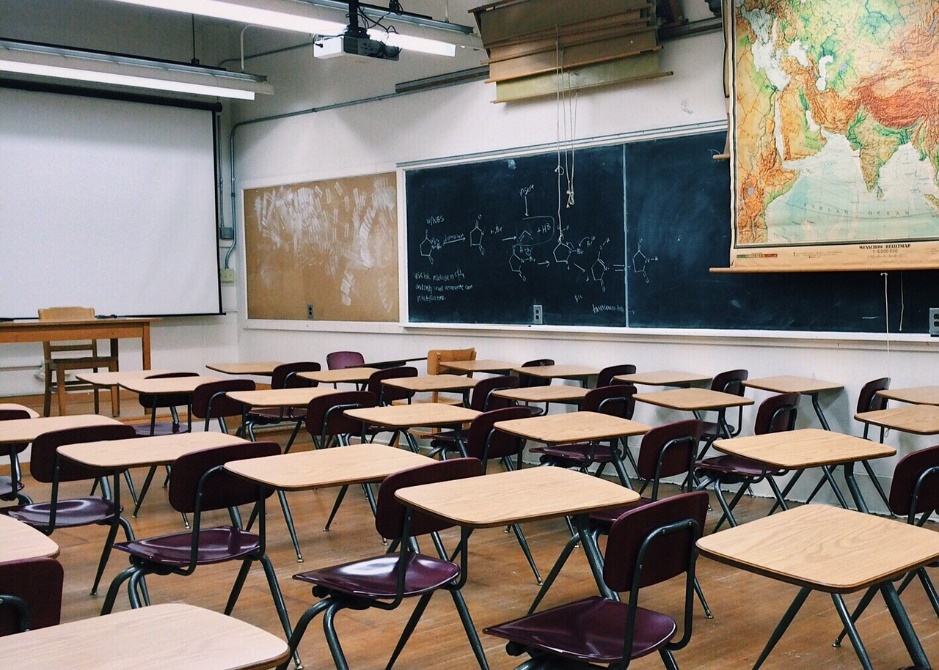 Agregación valores
Wifi: permite conocer el uso en tiempo real
Energía: conocer consumo en tiempo real

Redefinir concepto de eficiencia energética relativa al uso
Clasificación Energética dinámica
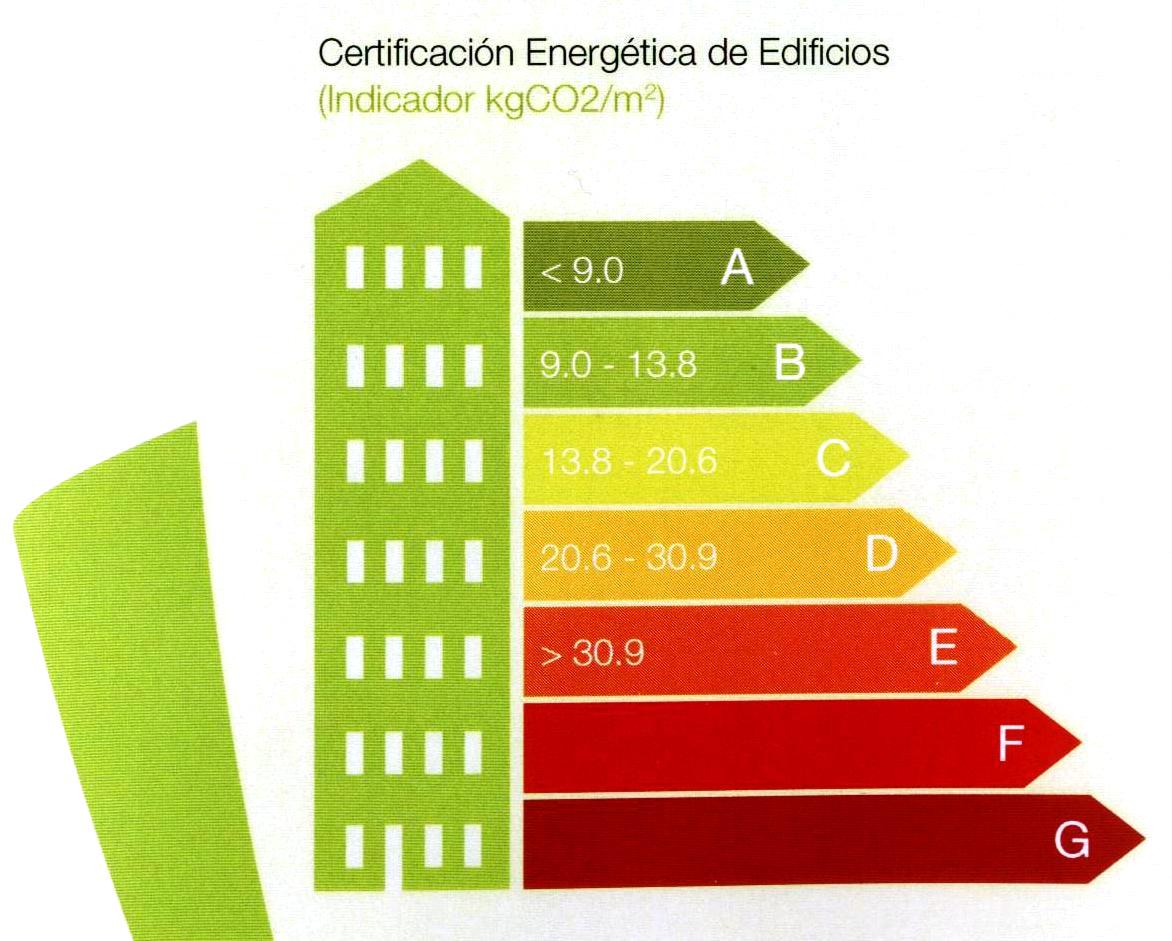 Agregación valores
Wifi: permite conocer el uso en tiempo real
Espacios: necesidad de aulas y espacios

Asignación de aulas eficiente ydinámicaCambios de aula en base a la ocupación real
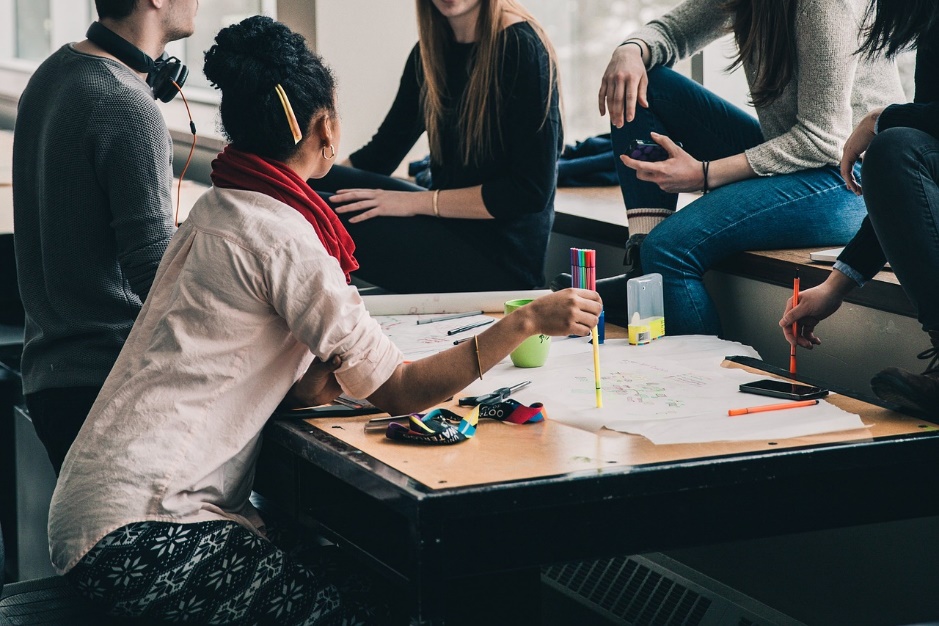 Agregación valores
Wifi: permite conocer el uso en tiempo real
Agua: conocer consumo en tiempo real

Detección de fugas en tiempo real Si no hay usuarios y se hay gasto
se está produciendo una fuga de agua
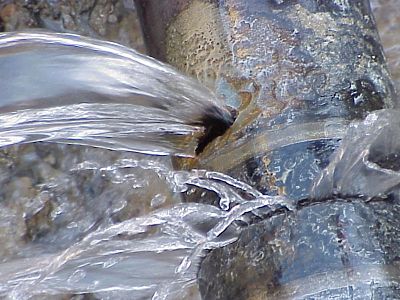 Agregación valores
Wifi: permite conocer el uso en tiempo real
Incidencias: notificaciones de mal funcionamiento o desperfecto

Definir indicador de peligro

Conocer si es posible que la poblacióncorra algún riesgo
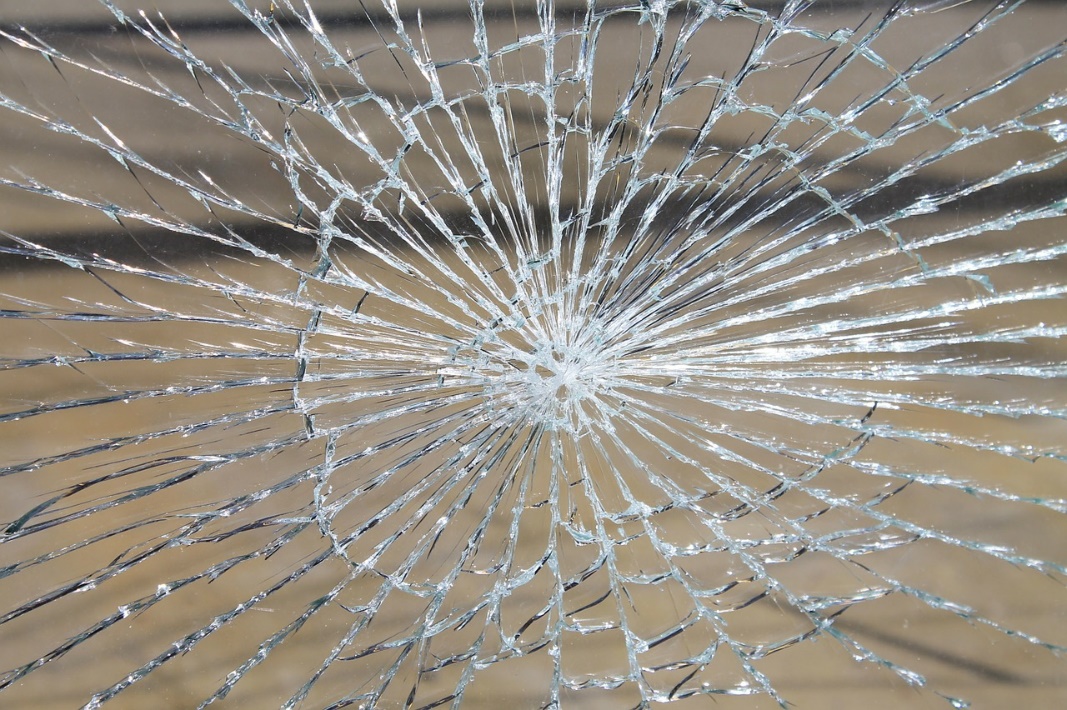 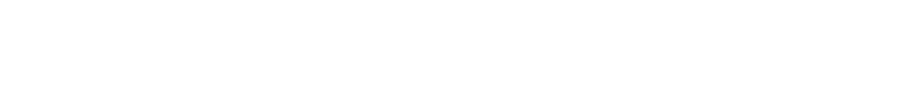 [Speaker Notes: Muchas gracias por su atención]